Check-In C4Review: Syntactic Ambiguity
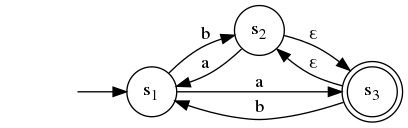 Draw out an equivalent finite automaton to the given one after applying the ε-elimination technique described in class.
Is the state machine an NFA (non-deterministic finite automaton) or DFA (deterministic finite automaton)? 
If the machine is a DFA, create an NFA that recognizes the same language. If the machine is an NFA, create a DFA that recognizes the same language
1
Administrivia
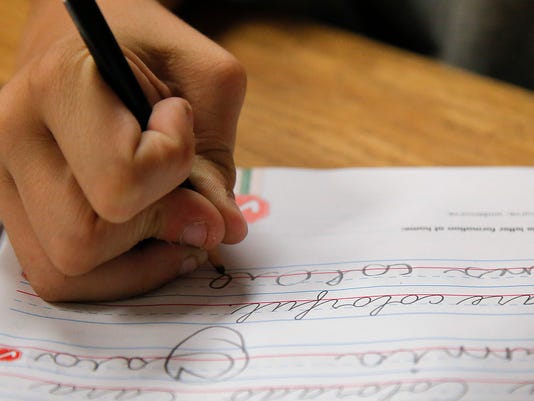 On Written Work…

If you attend class when a written work is due, you DO NOT have to turn it in

(but you should still do it to make sure you’re keeping up)
Administrivia
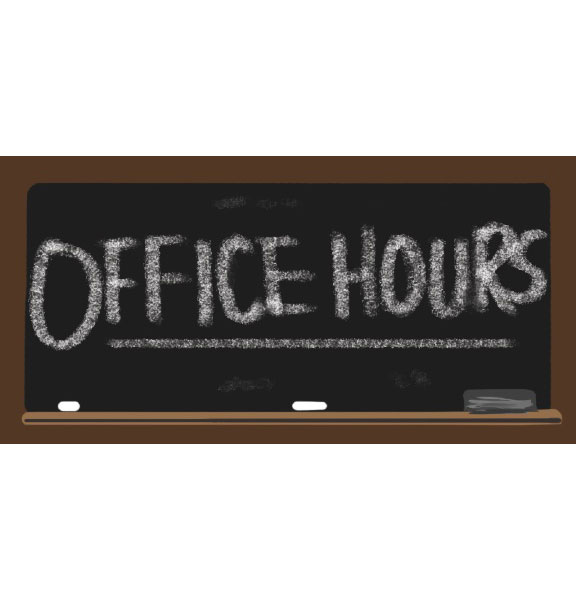 Office Hours TBA
Will be posted on https://compilers.cool and posted on the class website

However, Drew does have an “open door” policy – if available, you’re free to come ask a question
How will I know when Drew is available?
- You, maybe
Administrivia
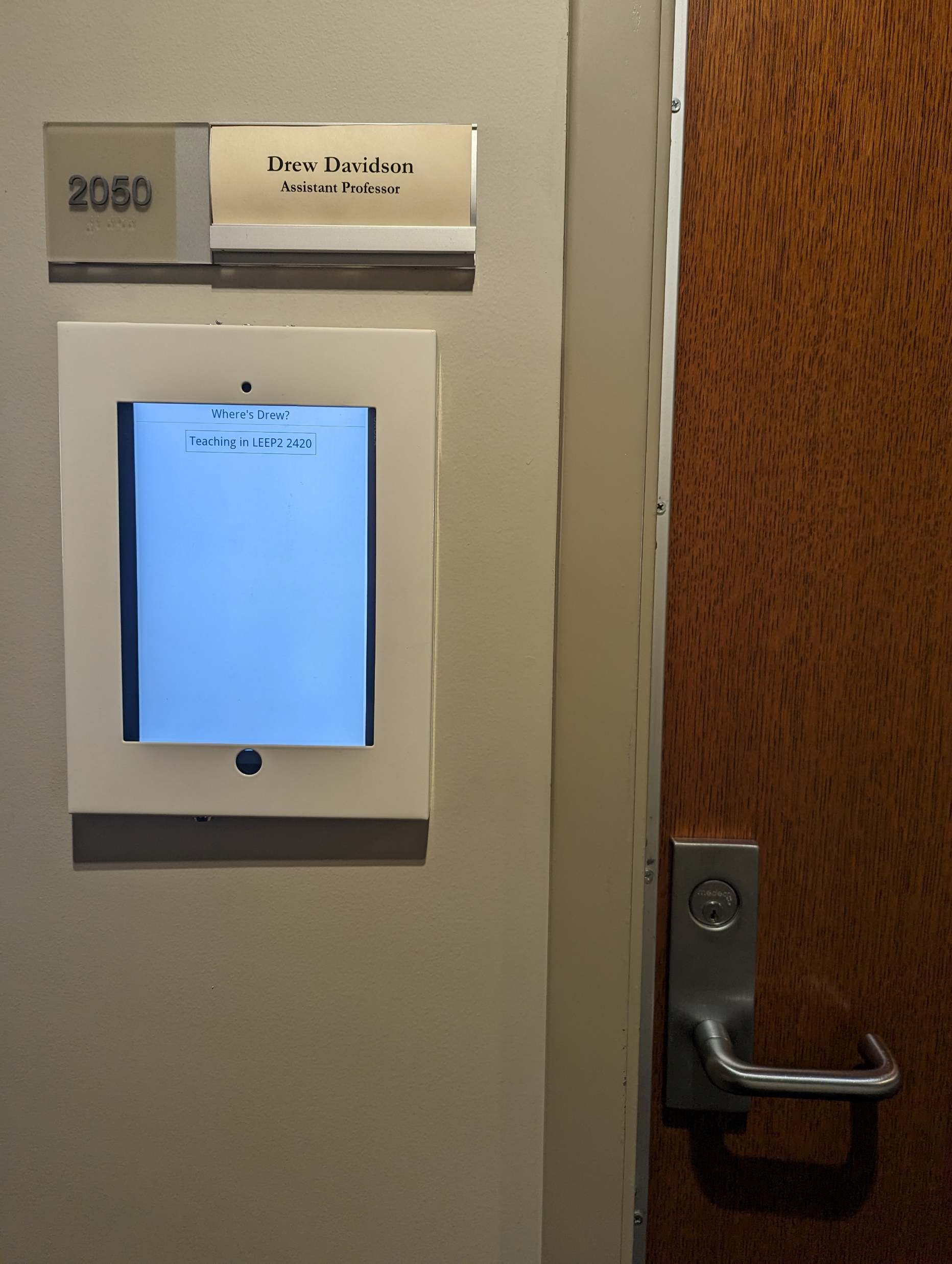 The Drew Positioning System
https://drew.davidson.cool/where 
also displayed outside Drew’s office

If the sign (or website) says “available in Eaton Hall”, feel free to stop by with a question

Corrrolary: if the sign says not available please don’t disturb (even if the door is open)
Administrivia
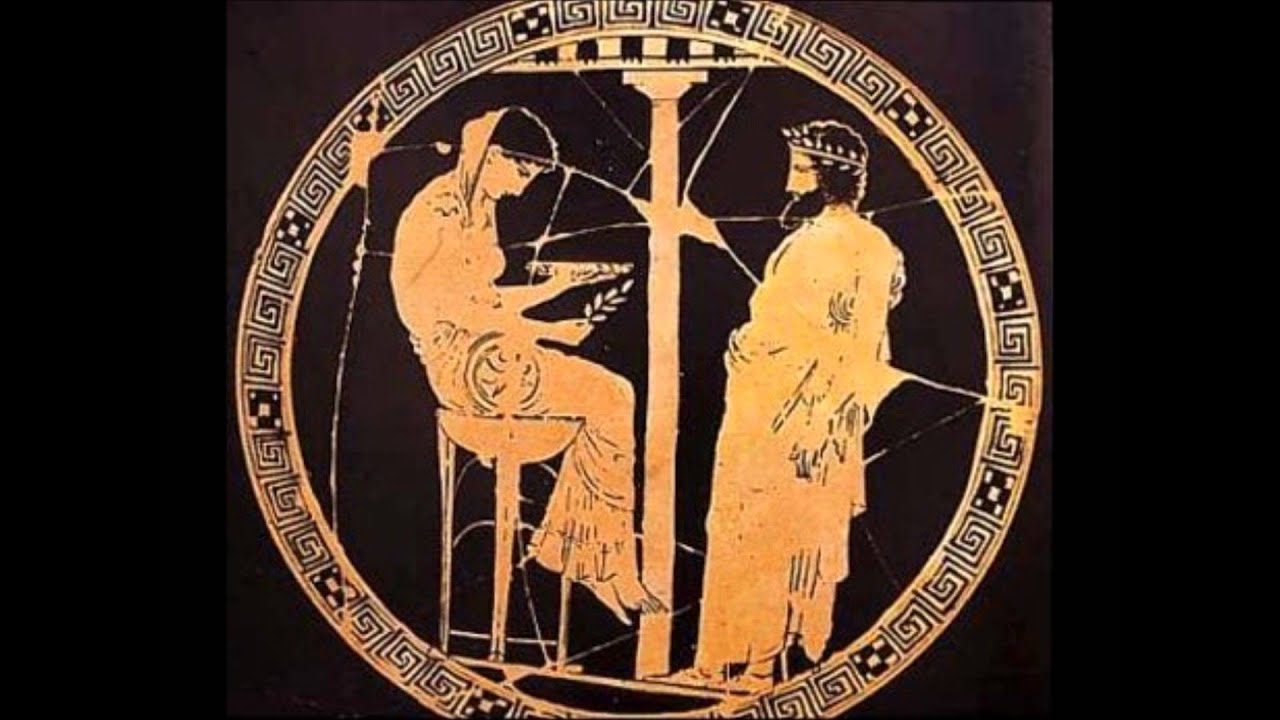 Behold: The Project Oracle!
https://compilers.cool/oracles/o1 

What’s the format of output <x> ? 
Submit input to the Oracle
What’s the token for character <y> ?
- Submit y to the Oracle
Administrivia
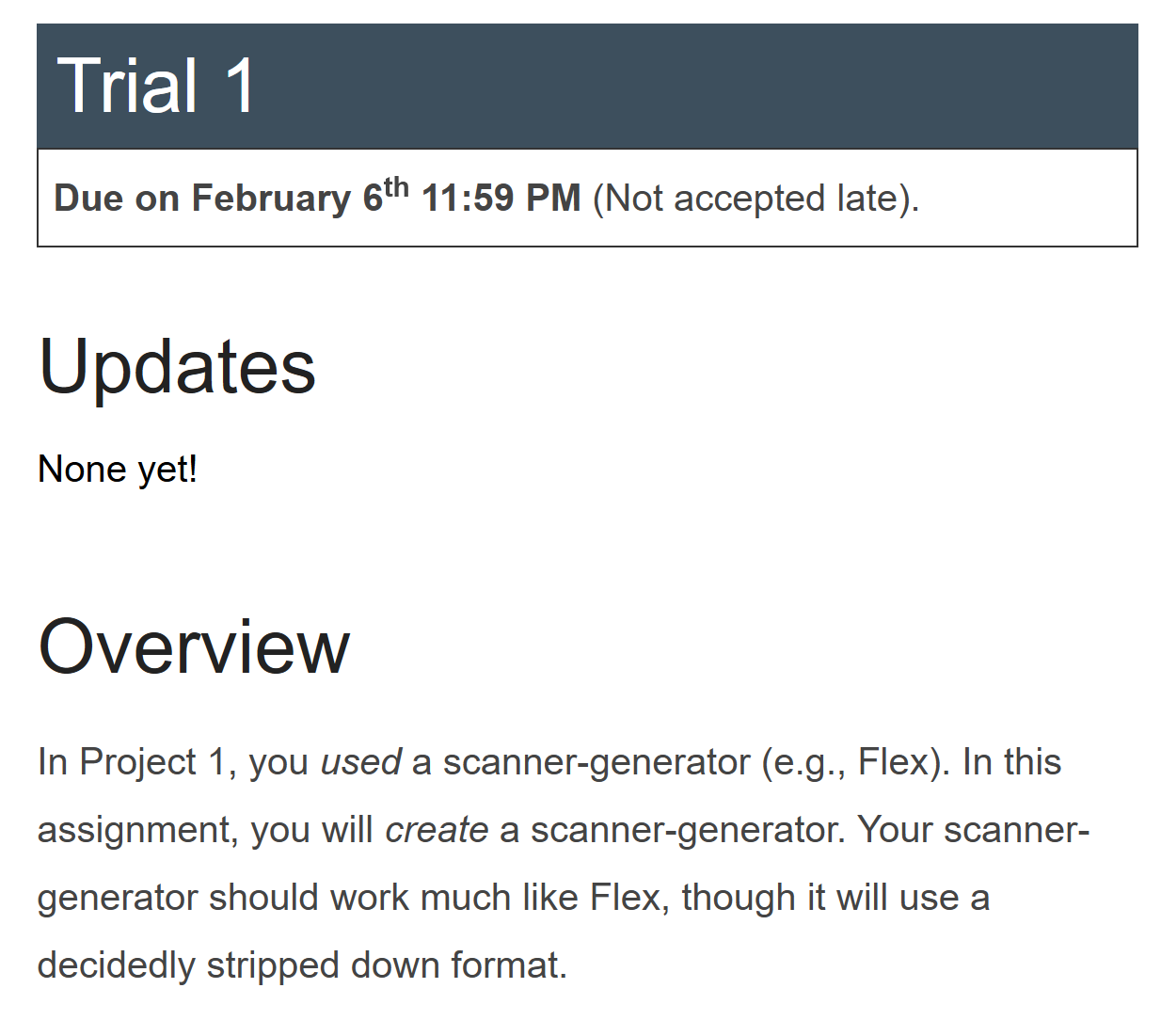 Behold: The Dragon Trials!
https://compilers.cool/trials/t1
Flipped Wednesday
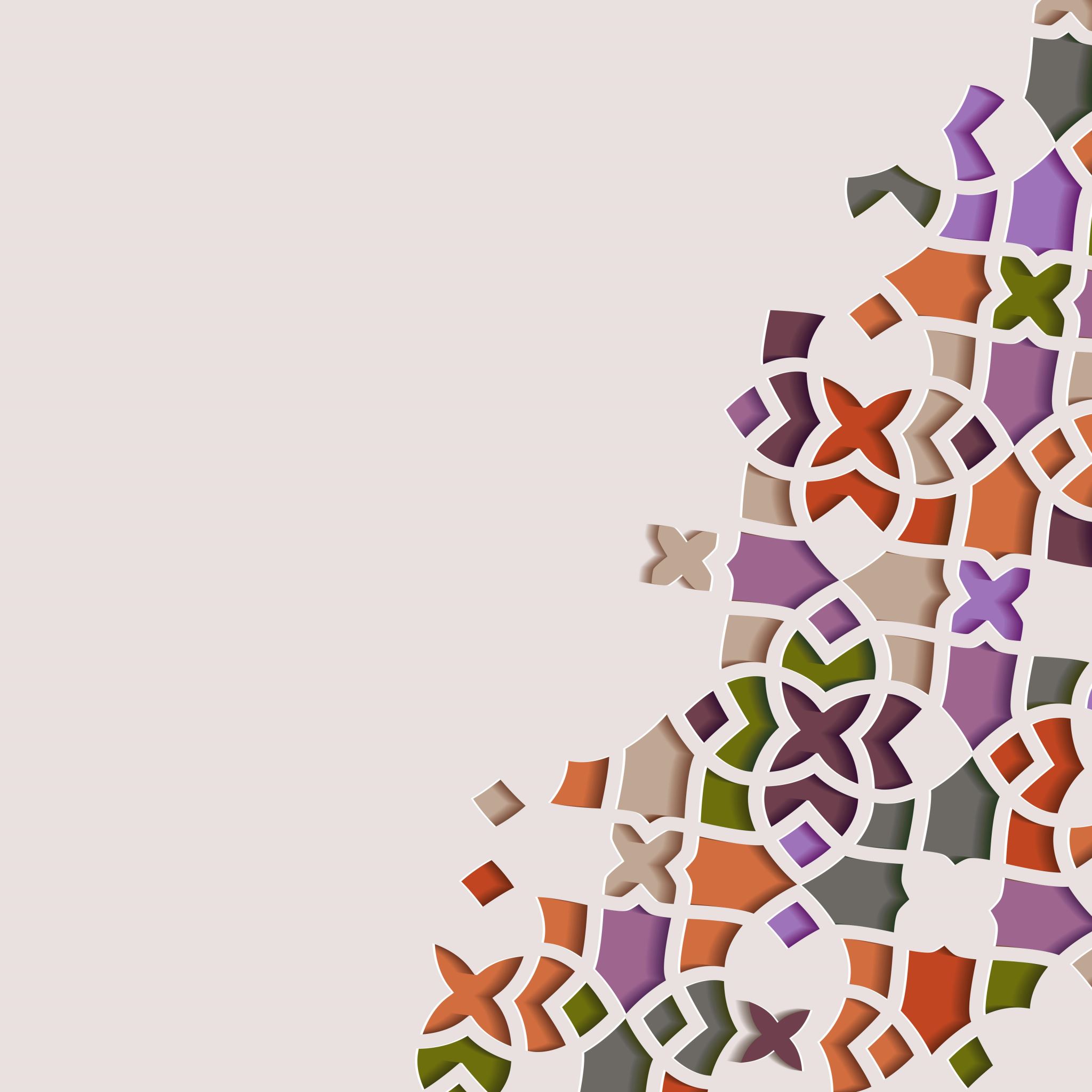 Written Work #1
Topics:
Compiler Overview
Written Work #1: Question 1
What is the purpose of the lexer component of a compiler? Give an example of an input that GCC would flag for a lexical error.
Written Work #1: Question 2
What is the purpose of the syntactic analysis component of a compiler? Give an example of an input that GCC would flag for a syntactic error.
Written Work #1: Question 3
What is the purpose of name analysis in a compiler? Give an example of an input that GCC would flag for failing name analysis.
Written Work #1: Question 4
What is the purpose of type analysis in a compiler? Give an example of an input that GCC would flag for failing type analysis.
Bonus: Time Permitting
a|(ab*c)
14